Тема 4. Українська класифікація товарів ЗЕД
4.1. Поняття товарної номенклатури, класифікації і кодування товарів. Необхідність та значення кодування товарів зовнішньоекономічної діяльності.
4.2. Гармонізована система опису та кодування товарів.
4.3. Українська класифікація товарів ЗЕД: сутність та принципи кодування.
4.4. Правила інтерпретації УКТ ЗЕД та особливості її використання в процесі розрахунку митних платежів.
4.5. Визначення країни походження товару.
4.1. Поняття товарної номенклатури, класифікації і кодування товарів. Необхідність та значення кодування товарів зовнішньоекономічної діяльності.
Класифікація товарів є одним із головних напрямів митного регулювання товаропотоків між країнами. Залежно від завдань систему класифікації товарів можна згрупувати за різними критеріями: галузі виробництва, матеріали, ступінь обробки, за функціональною ознакою тощо. 
Відповідно до прийнятої системи класифікації всі товарні розділи, групи і підгрупи отримали спеціальні шифри. Після того як множина будь-яких об'єктів розподілена на підмножину відповідно до певної системи класифікації, приведена до системи множина може розглядатися як класифікатор відповідних об'єктів.
Таким чином, класифікатор — це систематизований перелік будь-яких об'єктів, який дає змогу знаходити кожному з них своє місце і певне цифрове позначення, тобто який послідовно складається з цифр, літер або цифрово-літерних комбінацій. 
Кодова система класифікатора товарів створюється для того, щоб інформація, що надається до митного органу, мала зручну форму для її збирання, перевірки, передачі, обробки, видачі, а також для проведення економічного аналізу. 
Еволюція системи товарної номенклатури відбувалася поряд з розвитком світової торгівлі.
Міжнародне співробітництво в даній сфері було спрямовано на розробку і застосування уніфікованої товарної номенклатури, здатної: 
- використовувати єдиний понятійний апарат, що полегшує діяльність митних органів, експертів, учасників міжнародних переговорів, а також виробників, експортерів, імпортерів і перевізників товарів; 
- забезпечувати однакову класифікацію всіх товарів, що обертаються в міжнародній торгівлі, на прийнятній для всіх сторін основі; 
- здійснювати зіставлення національних статистик зовнішньої торгівлі для аналізу і порівняння даних світової торгівлі. 
Перший міжнародний статистичний конгрес 1853р. у Брюсселі виробив рекомендації щодо уніфікації товарних номенклатур різних країн з метою узагальнення статистики у сфері міжнародної торгівлі. 
31 грудня 1913р. у Брюсселі двадцять дев'ять країн світу підписали конвенцію, згідно з якою вони зобов'язуються складати і передавати спеціально створеному Міжнародному бюро зовнішньоторговельної статистики дані за єдиною класифікацією і товарною номенклатурою. Ініціатором даного впровадження стала економічна рада Ліги Націй, яка і розробила єдину товарну номенклатуру.
Перша товарна номенклатура складалася з п'яти розділів, які включали в себе 186 базисних товарних позицій: 
I. Живі тварини – сім товарних позицій (1-7). 
II. Продовольчі товари та напої – сорок дві товарні позиції (8-49). 
III. Сировина і напівфабрикати – сорок дев'ять товарних позицій (50-98). 
IV. Готові вироби – вісімдесят чотири товарні позиції (99-182) 
V. Золото і срібло, необроблені золоті та срібні монети – чотири товарні позиції (183-186). 
В 1938р. опубліковано нову товарну номенклатуру, яка отримала назву «Мінімальний перелік товару для статистики світової торгівлі».
Вона являла собою товарну класифікацію вертикального типу. Всі товари були розподілені на 17 розділів. Розділи у свою чергу були розбиті на 50 груп і 456 базисних товарних позицій.
До 90-х років найбільшого розповсюдження в системі митного регулювання міжнародних економічних відносин отримали три класифікаційні системи: 
• Єдина товарна номенклатура зовнішньої торгівлі країн членів РЕВ; 
• Стандартна міжнародна торговельна класифікація ООН. 
• Номенклатура Ради митного співробітництва, або Брюссельська митна номенклатура.
Ці міжнародні номенклатури були побудовані на основі різних класифікаційних критеріїв і мали різний ступінь деталізації товарообігу. Це значно ускладнювало можливість зіставлення даних товарної структури експортно-імпортних операцій, і навіть призводило до того, що у випадках текстового збігу груп і розділів формулювалися різні поняття. Єдина товарна номенклатура зовнішньої торгівлі (ЄТНЗТ — країн-членів РЕВ) була підготовлена Відділом статистики Секретаріату Ради і видана у 1962 році і використовувалася як основний класифікатор у сфері міжнародних економічних відносин Радянським Союзом до 1991 року. 
ЄТН ЗТ РЕВ включала 9 товарних розділів, 57 товарних груп, 325 підгруп, 4200 товарних позицій і понад 10 000 субпозицій. 
Використання ЄТН ЗТ РЕВ надало можливість зіставити і планові, і звітні показники із зовнішньої торгівлі як у межах однієї країни, так і в межах інтеграційного угруповання країн-членів РЕВ. Зв'язок з іншими міжнародними класифікаторами здійснювався за допомогою перехідних таблиць.
Однією з найбільш популярних систем класифікації товарів є номенклатура Ради митного співробітництва (НРМС). Дану номенклатуру товарів було розроблено на базі Брюссельської митної номенклатури (БМН), яка почала діяти з 1955 р. У першому варіанті БМН за основну класифікаційну ознаку було прийнято характер матеріалу, з якого були виготовлені товари. В 1959, 1965, 1972 роках до даної номенклатури вносились доповнення, поправки відповідно до критеріїв економічної статистики, тобто були узагальнені показники з таких категорій, як сировина, машини і обладнання і под., а також товари були згруповані за ступенем їх обробки і за галузевим походженням. 
Роботи щодо зближення основних класифікацій (СМТК ООН і БМН) привели до створення нового проекту Брюссельської номенклатури. Цей проект отримав назву Номенклатура Ради митного співробітництва. На відміну від початкового варіанту БМН, в основу класифікаційної схеми нової номенклатури було покладено такі ознаки, як ступінь обробки і походження товару. Важливою особливістю НРМС є те, що розділи товарних кодів (шифри) не мають нумерації.
Жодна з розроблених у різний час міжнародних номенклатур не відповідала в повному обсязі тим вимогам, що ставили до неї окремі країни і міжнародні організації. З погляду різних країн і організацій кожна з номенклатур, крім явних переваг, мала й істотні недоліки. 
Отже, перед міжнародним співтовариством постало завдання: домогтися раціоналізації і гармонізації даних торговельної документації і, зокрема, максимально уніфікувати систему кодування інформації, що стосується країн, одиниць виміру, видів транспорту і, найголовніше, самих товарів, що спричинило необхідність обговорення зазначених проблем експертами Ради митного співробітництва з представниками інших зацікавлених міжнародних організацій. 
На засіданні Європейської економічної комісії (ЄЕК) ООН Раді митного співробітництва було доручено вивчити можливості створення єдиної міжнародної товарної класифікаційної системи, що згодом одержала назву Гармонізована система опису і кодування товарів.
4.2. Гармонізована система опису та кодування товарів.
Розробка ГС почалася у 1970 p. і тривала понад десять років. Такий тривалий термін розроблення пояснюється тим, що нова номенклатура мала стати придатною як для митних, так і для статистичних цілей. Як базу для розробки ГС було використано 13 різних номенклатур, у тому числі Митна номенклатура зовнішньої торгівлі ЄЕС (НИМЕКС), Єдина номенклатура товарів Міжнародної спілки залізниць, митні тарифи ряду держав (зокрема, США, Японії, Канади). 
Розроблювачі ГС керувалися двома основними принципами поділу товарів на групи: 
1. Товари повинні мати самостійні відмітні ознаки. 
2. Товар, що включається до системи, має викликати зацікавленість для декількох країн. З цією метою використовувалися дані міжнародної та національної статистики зовнішньої торгівлі різних країн. 
Гармонізована система опису і кодування товарів (ГС) набула чинності з 1 січня 1988 р. Нині її використовують понад 100 країн світу, а на її основі здійснюється понад 100% світової торгівлі. Це багатоцільовий класифікатор товарів, що обертаються в міжнародній торгівлі.
Указом Президента України від 17.05.2002 № 466/2002 «Про приєднання до Міжнародної конвенції про Гармонізовану систему опису та кодування товарів» Україна приєдналася до Конвенції про Гармонізовану систему опису та кодування товарів. 
Використання Гармонізованої системи дало змогу: 
• спростити складання комерційних і митних документів; 
• полегшити їх комп'ютерну обробку; 
• зменшити витрати на діловодство, класифікацію та облік зовнішньоторговельних вантажів за майже всіма параметрами (обсяг, вартість, країна призначення і под.); 
• спростити збирання, облік і зіставлення даних щодо зовнішньої торгівлі, провести економічний аналіз, оскільки інформація, що знаходиться в різних документах на основі ГС, стала більш доступною і зрозумілішою; 
• спростити облік тарифних поступок у СОТ.
Основними елементами номенклатури Гармонізованої системи є система класифікації та система кодування. Система класифікації має шість ступенів: розділи (21), групи (99), підгрупи (33), товарні позиції (1241), підпозиції (3553), субпозиції (5019). 
Для позначення розділів і підгруп у ГС використовують римські цифри, для позначення груп, товарних позицій та субпозицій – арабські. Поділ товарів на розділи здійснюється відповідно до галузей промисловості за певними ознаками, наведеними у таблиці. Цифровий номер розділу не зазначається у товарному коді. Кожен розділ містить примітку, яка має юридичну силу щодо класифікації товарів.
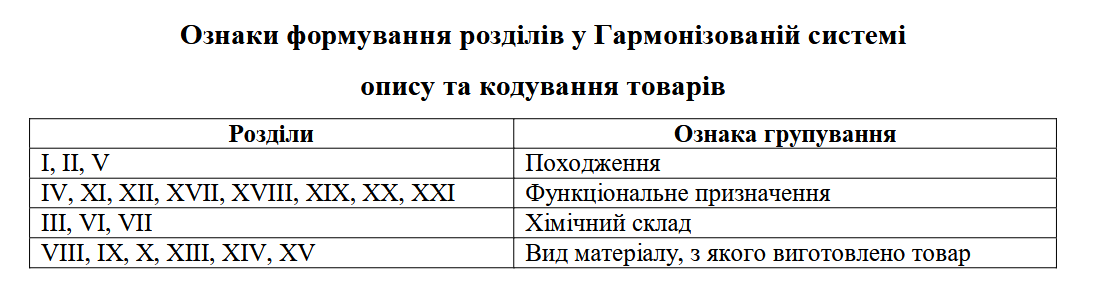 Узагальнені групи можна деталізувати таким чином: 
- • За призначенням: продовольчі товари і напої; промислова сировина; пальне і мастильні матеріали; машини і обладнання, включаючи інструменти; транспортні засоби (виробничого і особистого споживання); промислові товари широкого попиту. 
- • За ступенем обробки: товари сировинні (виробничого і невиробничого призначення); напівфабрикати (виробничого і невиробничого призначення); готові вироби (виробничого користування, товари для споживання). 
Для формування груп у Номенклатурі Гармонізованої системи (НГС) використовується принцип послідовності опрацювання товарів — від сировини до одержання напівфабрикатів і готових виробів: 
- • Сировинні товари — це продукція добувної промисловості, сільського і лісового господарства, вартість якої значною мірою залежить від обробки. 
- • До напівфабрикатів належить продукція незавершеного виробничого процесу, яка потребує подальшої обробки, розрахована для включення до складу інших товарів, перед тим як стати засобом виробництва або предметом споживання. 
- • Готові товари — це всі промислові вироби, розраховані на споживання або використання в промисловості, сільському господарстві, на транспорті, в домашньому господарстві, та промислові товари короткострокового використання (строком не більше одного року).
Для забезпечення практичного використання ГС для більшості країн 14 червня 1983 р. у Брюсселі було підписано Міжнародну Конвенцію про ГС. У Конвенції було розглянуто мету створення ГС, сферу її застосування, відпрацьовано правовий механізм використання ГС країнами—учасницями Конвенції, їх зобов'язання, порядок роботи з подальшого вдосконалення системи. 
Згідно з текстом Конвенції Гармонізована система є додатком до неї і становить її невід'ємну частину (ст. 1, 2). При цьому під Гармонізованою системою розуміється Номенклатура Гармонізованої системи, яка включає товарні позиції, субпозиції і цифрові коди, що стосуються їх, примітки до розділів, груп і субпозицій, основні правила інтерпретації ГС.
4.3. Українська класифікація товарів ЗЕД: сутність та принципи кодування.
У нашій державі для класифікації товарів, що переміщуються через митний кордон використовується Українська класифікація товарів зовнішньоекономічної діяльності (УКТЗЕД), яка складається на основі Гармонізованої системи опису та кодування товарів і затверджується законом про Митний тариф України. Порядок ведення Української класифікації товарів зовнішньоекономічної діяльності затверджений Постановою Кабінету Міністрів України.
Операції з оформленням митної документації нерозривно пов’язані з таким поняттям як УКТЗЕД. Це чітка і впорядкована система опису і кодування товарів, в якій передбачені наступні критерії: назва, номер (код), параметр виміру, одиниця рахунку.
Дана система містить дані з класифікацією за групами, розділами, найменуваннями, товарними позиціями і т.д. У ній можна детально ознайомитися з переліком товарів, відповідними кодами, а також вивчити правила і пояснення по класифікації певних груп. Вся інформація грамотно і зрозуміло структурована таким чином, щоб кожен міг знайти номер товару, що ввозиться.
Код УКТЗЕД – це абревіатура від Української класифікації товарів зовнішньоекономічної діяльності. Це зведення інформації яке розроблено на основі двох основних документів з кодування вантажів, якими користуються країни Європейського Союзу.
ДЛЯ ЧОГО ПОТРІБЕН КОД УКТ ЗЕД?
Суть класифікації за номерами полягає в наступному. Кожному продукту (товару), що імпортується в Україну, присвоюється 10-ти значний номер. Це необхідно для ідентифікації вантажу, визначення застосовуваної ставки мита і заходи контролю. Так, для кожного коду товару існує певна ставка мита, навіть якщо вона і дорівнює 0. Також привласнення конкретного номера полегшує ведення митної статистики.
Код товару згідно з УКТЗЕД безпосередньо впливає на застосування до певного вантажу тарифних або НЕ тарифних заходів. У першому випадку мова йде про контрольований імпорт, який обкладається сумами обов’язкових платежів. Більш того, від класифікації за цією системою залежить розмір мита. Наприклад, в разі ввезення підакцизних товарів власнику доведеться додатково сплатити акцизний податок, на розмір якого може вплинути код ТН ЗЕД.
У разі вживання не тарифних заходів, як правило, частково або повністю виключається можливість ввезення певного вантажу. Це може бути пов’язано з необхідністю проходження додаткової форми контролю (фітосанітарного, екологічного). Може виникнути потреба в сертифікації продукції, що імпортується, відповідно її технічним регламентам, наявності дозволів, ліцензій та іншої документації. Таким чином, правильне визначення митного коду здатне істотно вплинути на перелік дозвільних документів.
КОД УКТЗЕД: РОЗШИФРОВКА
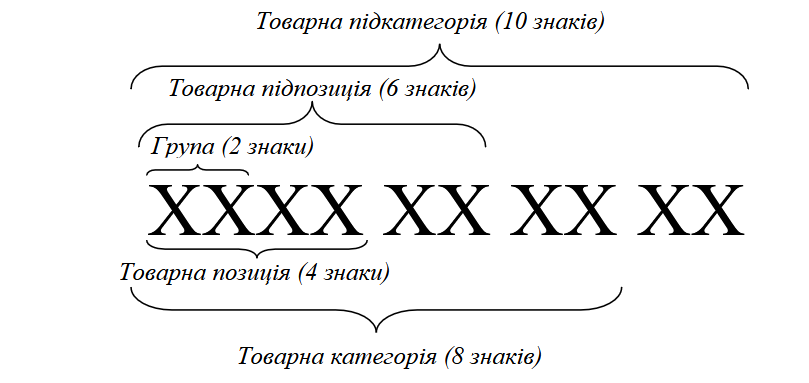 Структура десятизнакового цифрового
кодового позначення товарів в УКТЗЕД включає:
код групи (перші два знаки),
товарної позиції (перші чотири знаки), 
товарної підпозиції (перші шість знаків),
товарної категорії (перші вісім знаків), 
товарної підкатегорії (десять знаків).
ЯК ВИЗНАЧИТИ КОД ТН ЗЕД ТОВАРУ?
Дізнатися митний код не складно. Для цього достатньо скористатися онлайн довідником (https://qdpro.com.ua/uk/goodinfo ) , де розміщена товарна номенклатура ЗЕД.
Доступна і структурована система класифікації передбачає легке орієнтування. Важливо, у Вас повинні бути глибокі знання про природу товару. Оскільки доведеться вибирати розділи, де містяться характеристики певних речей.
Пошук коду ТН ЗЕД по найменуванню передбачає такий алгоритм дій:
- Вибрати розділ, який максимально відповідає природі ввезеного вантажу.
- У розділі вибрати підрозділ, що конкретизує характер продукції, що імпортується.
- Підрозділ розбитий на групи, серед яких слід знайти найбільш підходящу.
Групи містять підгрупи – самі конкретні відомості про товар, серед яких є найменування Вашого вантажу.
Що стосується розміру мита, який випливає з встановленого в установах банків філіями (Україна), тут краще довіритися професіоналу. Досвідчений брокер може швидко і безпомилково визначити ставку обов’язкових платежів, на що Ви витратите набагато більше часу. До того ж без певних навичок можна припуститися помилки, що стане неприємним наслідком самостійних прорахунків.
Нижче представлена нова таблиця УКТЗЕД 2020 року, яка діє з 01-07-2020 на території України.
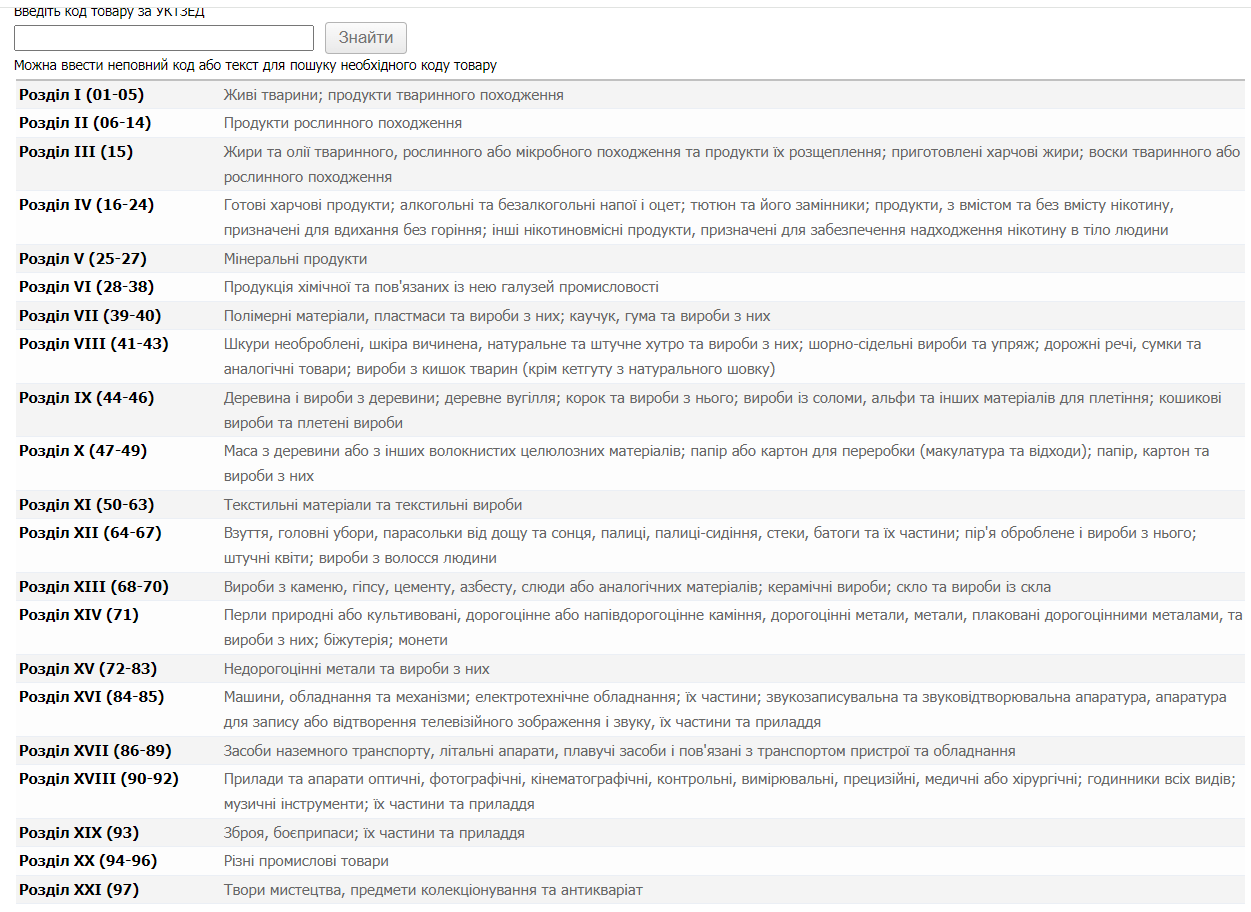 4.4. Правила інтерпретації УКТ ЗЕД
Класифікація товарів в УКТ ЗЕД здійснюється за такими правилами:
1. Назви розділів, груп і підгруп наводяться лише для зручності користування УКТ ЗЕД; для юридичних цілей класифікація товарів в УКТ ЗЕД здійснюється виходячи з назв товарних позицій і відповідних приміток до розділів чи груп і, якщо цими назвами не передбачено іншого, відповідно до таких правил:
2. (a) будь-яке посилання в назві товарної позиції на будь-який виріб стосується також некомплектного чи незавершеного виробу за умови, що він має основну властивість комплектного чи завершеного виробу. Це правило стосується також комплектного чи завершеного виробу (або такого, що класифікується як комплектний чи завершений згідно з цим правилом), незібраного чи розібраного;
(b) будь-яке посилання в назві товарної позиції на будь-який матеріал чи речовину стосується також сумішей або сполук цього матеріалу чи речовини з іншими матеріалами чи речовинами. Будь-яке посилання на товар з певного матеріалу чи речовини розглядається як посилання на товар, що повністю або частково складається з цього матеріалу чи речовини. Класифікація товару, що складається більше ніж з одного матеріалу чи речовини, здійснюється відповідно до вимог правила 3.
3. У разі якщо згідно з правилом 2 (b) або з будь-яких інших причин товар на перший погляд (prіma facіe) можна віднести до двох чи більше товарних позицій, його класифікація здійснюється таким чином:
(a) перевага надається тій товарній позиції, в якій товар описується конкретніше порівняно з товарними позиціями, де подається більш загальний його опис. Проте в разі коли кожна з двох або більше товарних позицій стосується лише частини матеріалів чи речовин, що входять до складу суміші чи багатокомпонентного товару, або лише частини товарів, що надходять у продаж у наборі для роздрібної торгівлі, такі товарні позиції вважаються рівнозначними щодо цього товару, навіть якщо в одній з них подається повніший або точніший опис цього товару;
(b) суміші, багатокомпонентні товари, які складаються з різних матеріалів або вироблені з різних компонентів, товари, що надходять у продаж у наборах для роздрібної торгівлі, класифікація яких не може здійснюватися згідно з правилом 3 (a), повинні класифікуватися за тим матеріалом чи компонентом, який визначає основні властивості цих товарів, за умови що цей критерій можна застосувати;
(c) товар, класифікацію якого не можна здійснити відповідно до правила 3 (a) або 3 (b), повинен класифікуватися в товарній позиції з найбільшим порядковим номером серед номерів товарних позицій, що розглядаються.
4. Товар, який не може бути класифікований згідно з вищезазначеними правилами, класифікується в товарній позиції, яка відповідає товарам, що найбільше подібні до тих, що розглядаються.
5. На додаток до наведеного до зазначених нижче товарів застосовуються такі правила:
(a) футляри для фотоапаратів, музичних інструментів, зброї, креслярського приладдя, прикрас та подібні вироби, які мають спеціальну форму і призначені для зберігання відповідних виробів або набору виробів, придатні для тривалого використання разом з виробами, для яких вони призначені, класифікуються разом з упакованими в них виробами. Це правило не поширюється на тару (упаковку), що становить разом з виробом одне ціле і надає останньому істотно іншої властивості;
(b) відповідно до правила 5 (a) тару (упаковку) разом з товарами, які в ній містяться, слід класифікувати разом із цими товарами, якщо вона належить до такого типу тари (упаковки), яка зазвичай використовується для упакування цих товарів. Це положення є необов’язковим, якщо ця тара (упаковка) придатна для повторного використання.
6. Для юридичних цілей класифікація товарів у товарних підпозиціях, товарних категоріях і товарних підкатегоріях здійснюється відповідно до назви останніх, а також приміток, які їх стосуються, з урахуванням певних застережень (mutatіs mutandіs), положень вищезазначених правил за умови, що порівнювати можна лише назви одного рівня деталізації. Для цілей цього правила також можуть застосовуватися відповідні примітки до розділів і груп, якщо в контексті не зазначено інше.
4.5. Визначення країни походження товару.
Стаття 36. Визначення країни походження товару
1. Положення цього Кодексу встановлюють непреференційні правила щодо визначення країни походження товарів, що переміщуються через митний кордон України, з метою застосування:
1) ставок мита, правил щодо його справляння до товарів, яким надається режим найбільшого сприяння, крім тарифних пільг (преференцій), встановлених міжнародними договорами України, згода на обов’язковість яких надана Верховною Радою України;
2) заходів нетарифного регулювання зовнішньоекономічної діяльності;
3) інших заходів відповідно до вимог Світової організації торгівлі, пов’язаних із визначенням країни походження товару.
2. Країною походження товару вважається країна, в якій:
1) товар був повністю отриманий;
2) товар був підданий останнім економічно обґрунтованим виробничим та технологічним операціям з переробки, що призвели до виробництва нового товару або є важливою стадією виробництва, за умови виконання в цій країні критеріїв достатньої переробки, перелік яких встановлюється Кабінетом Міністрів України.
3. Якщо стосовно конкретного товару критерії достатньої переробки не встановлено, застосовується правило, згідно з яким країна походження товару визначається за країною походження використаних при переробці матеріалів з найбільшою вартістю.
4. Під країною походження товару можуть розумітися група країн, митні союзи країн, регіон, територія чи частина країни, якщо є необхідність їх виділення з метою визначення походження товару.
5. Повністю отримані або піддані достатній переробці товари преференційного походження визначаються відповідно до законів України, а також міжнародних договорів України, згода на обов’язковість яких надана Верховною Радою України.
6. Особливості визначення країни походження товару, що ввозиться з територій спеціальних (вільних) економічних зон, розташованих на території України, встановлюються законом.
Стаття 37. Товари, повністю отримані в країні походження
1. Товарами, повністю отриманими в країні походження, вважаються:
1) мінеральна продукція (корисні копалини), добута з надр цієї країни, в її територіальних водах або на її морському дні;
2) продукція рослинного походження, вирощена або зібрана в цій країні;
3) живі тварини, що народилися та вирощені в цій країні;
4) продукція, отримана від живих тварин, вирощених у цій країні;
5) продукція, отримана в результаті мисливства або рибальства в цій країні;
6) продукція морського рибальського промислу та інша продукція, отримана судном, що зареєстроване в цій країні та ходить під прапором цієї країни за межами територіальних вод будь-якої країни;
7) продукція, отримана або вироблена на борту переробного судна цієї країни виключно з продукції, зазначеної у пункті 6 цієї частини, за умови, що таке переробне судно зареєстровано у цій країні та ходить під її прапором;
8) продукція, отримана з морського дна або з морських надр за межами територіальних вод цієї країни, за умови, що ця країна має виключне право на розробку цього морського дна або цих морських надр;
9) брухт та відходи, отримані в результаті виробничих операцій з переробки в цій країні, а також вироби, що були в ужитку, зібрані в цій країні та придатні виключно для відновлення сировинних матеріалів;
10) товари, отримані в цій країні виключно з продукції, зазначеної в пунктах 1-9 цієї частини.
Стаття 38. Виробничі та технологічні операції, що є економічно необґрунтованими
1. Виробничі та технологічні операції вважаються економічно необґрунтованими в певній країні, якщо такі операції здійснено з метою ухилення від застосування заходів, зазначених у частині першій статті 36 цього Кодексу.
2. Незалежно від положень пункту 2 частини другої статті 36 цього Кодексу не відповідають критеріям достатньої переробки та вважаються економічно необґрунтованими для цілей отримання товаром статусу походження:
1) операції, пов’язані із забезпеченням збереження товарів у належному стані під час транспортування або зберігання (вентиляція, розділення, сушіння, видалення пошкоджених частин та подібні операції), або операції, що спрощують процедуру постачання або транспортування;
2) прості операції з видалення пилу, просіювання, відбору або очищення, сортування, класифікації, упорядкування, підбору, прасування, різання;
3) зміна упаковки, роздрібнення та формування партій, прості операції з поміщення у пляшки, консервні банки, фляги, мішки (пакети), коробки, ящики, фіксація на листах картону або на дошках і всі інші прості пакувальні операції;
4) формування товарів у набори або комплекти чи операції щодо підготовки товарів до продажу;
5) нанесення знаків, написів або інших подібних розпізнавальних знаків на товари або їх упаковку;
6) просте складання компонентів (складових частин) продукту для отримання цілого продукту;
7) розбирання або зміна цільового використання продукту;
8) поєднання двох або більше операцій, зазначених у цій частині.
Стаття 39. Визначення країни походження приладдя, запасних частин або інструментів
1. Приладдя, запасні частини або інструменти, що поставляються разом і є складовими частинами товарів, які класифікуються в розділах XVI, XVII і XVIII УКТ ЗЕД, вважаються такими, що походять з тієї самої країни, що і зазначені товари.
2. Основні запасні частини для використання з будь-якими товарами, які класифікуються в розділах XVI, XVII і XVIII УКТ ЗЕД та раніше випущені у вільний обіг, вважаються такими, що походять з тієї самої країни, що і зазначені товари, якщо включення основних запасних частин на стадії виробництва не змінює їх походження.
3. Для цілей частин першої і другої цієї статті основними запасними частинами вважаються частини, які є компонентами (складовими частинами), що забезпечують роботу частин машин, пристроїв, агрегатів або транспортних засобів, які випущені у вільний обіг чи раніше експортувалися, властиві для цих товарів, а також призначені для забезпечення їх роботи та заміни ідентичних запасних частин цих товарів, пошкоджених або непридатних для роботи.
Стаття 40. Нейтральні елементи та пакувальні матеріали і контейнери, які не враховуються під час визначення країни походження товару
1. Для цілей визначення країни походження товару не враховується походження таких нейтральних елементів:
1) енергія та пальне;
2) устаткування та обладнання;
3) машини та інструменти;
4) матеріали, що не входять та не призначені для кінцевого складу товару.
2. У разі якщо відповідно до п’ятого основного правила інтерпретації УКТ ЗЕД, встановленого Митним тарифом України, пакувальні матеріали та контейнери під час класифікації розглядаються як частина товару, вони не враховуються під час визначення країни походження товару, крім випадків, якщо критерій, встановлений для таких товарів у переліку критеріїв достатньої переробки, визначеному відповідно до пункту 2 частини другої статті 36 цього Кодексу, ґрунтується на відсотку доданої вартості.
Стаття 41. Документи, що підтверджують країну походження товару
1. Документами, що підтверджують країну походження товару, є сертифікат про походження товару або засвідчена декларація про походження товару, або декларація про походження товару, або сертифікат про регіональне найменування товару.
Електронні документи про непреференційне походження товару, створені, передані, збережені або перетворені електронними засобами у візуальну форму, можуть використовуватися як документи про походження товару на паперовому носії з дотриманням законодавства у сфері електронних документів та електронного документообігу, а також у сфері електронних довірчих послуг.
У разі якщо декларант створює ідентичні за документарною інформацією та реквізитами електронний документ про походження товару та документ на паперовому носії, кожен із цих документів є оригіналом і має однакову юридичну силу.
2. Країна походження товару заявляється (декларується) митному органу шляхом зазначення назви країни походження товару та відомостей про документи, що підтверджують походження товару, у митній декларації, крім випадків, якщо обов’язкове подання оригіналу такого документа для цілей визначення країни походження товару передбачено законами України або міжнародними договорами України, згода на обов’язковість яких надана Верховною Радою України.
3. Сертифікат про походження товару - це документ, який однозначно свідчить про країну походження товару і виданий компетентним органом цієї країни або країни вивезення, якщо у країні вивезення сертифікат видається на підставі сертифіката, виданого компетентним органом у країні походження товару.
4. У разі втрати сертифіката приймається його офіційно завірений дублікат.
5. Засвідчена декларація про походження товару - це декларація про походження товару, засвідчена державною організацією або компетентним органом, наділеним відповідними повноваженнями.
6. Декларація про походження товару - це письмова заява про країну походження товару, зроблена у зв’язку з вивезенням товару виробником, продавцем, експортером (постачальником) або іншою компетентною особою на комерційному рахунку чи будь-якому іншому документі, що стосується товару.
7. Сертифікат про регіональне найменування товару - це документ, який підтверджує, що товари відповідають визначенню, характерному для відповідного регіону країни, виданий компетентним органом відповідно до законодавства країни вивезення товару.
8. У разі якщо в документах про походження товару є розбіжності у відомостях про країну походження товару або митним органом встановлено інші відомості про країну походження товару, ніж ті, що зазначені в документах, декларант або уповноважена ним особа має право надати митному органу для підтвердження відомостей про заявлену країну походження товару додаткові відомості.
9. Додатковими відомостями про країну походження товару є відомості, що містяться в товарних накладних, пакувальних листах, відвантажувальних специфікаціях, сертифікатах (відповідності, якості, фітосанітарних, ветеринарних тощо), митній декларації країни експорту, паспортах, технічній документації, висновках-експертизах відповідних органів, інших матеріалах, що можуть бути використані для підтвердження країни походження товару.
10. Документи, що підтверджують походження товару, зберігаються в порядку та протягом строків, визначених статтею 355 цього Кодексу.
Стаття 42. Порядок підтвердження країни походження товару
1. У разі переміщення товару через митний кордон України країна походження товару обов’язково заявляється (декларується) митному органу шляхом зазначення в митній декларації назви країни походження товару та відомостей про сертифікат про походження товару:
1) на товари, до яких залежно від їх країни походження застосовуються кількісні обмеження (квоти) або заходи, вжиті органами державного регулювання зовнішньоекономічної діяльності в межах повноважень, визначених законами України "Про захист національного товаровиробника від демпінгового імпорту", "Про захист національного товаровиробника від субсидованого імпорту", "Про застосування спеціальних заходів щодо імпорту в Україну", "Про зовнішньоекономічну діяльність";
2) якщо митним органом встановлено, що товар походить з країни, товари якої заборонені до переміщення через митний кордон України згідно із законодавством України;
3) якщо для цілей визначення країни походження товару це передбачено законами України та міжнародними договорами України, згода на обов’язковість яких надана Верховною Радою України.
2. Документи, які підтверджують країну походження товару, не вимагаються в разі, якщо:
1) товари, що переміщуються через митний кордон України, не підлягають письмовому декларуванню відповідно до цього Кодексу;
2) товари ввозяться громадянами;
3) товари ввозяться на митну територію України в режимі тимчасового ввезення з умовним повним звільненням від оподаткування;
4) товари переміщуються митною територією України в режимі транзиту;
5) це передбачено міжнародними договорами України, згода на обов’язковість яких надана Верховною Радою України;
6) через митний кордон України переміщуються зразки флори, фауни, ґрунтів, каміння тощо для наукових досліджень, відібрані на об’єктах України, розташованих у полярних регіонах або на островах у нейтральних водах Світового океану, що становлять науковий інтерес для України.
Стаття 43. Перевірка документів, що підтверджують країну походження товару, після завершення митного  оформлення
1. Перевірка документів, що підтверджують країну походження товару, зазначених у статті 41 цього Кодексу, здійснюється відповідно до цієї статті після завершення митного оформлення.
2. У разі виникнення сумнівів щодо дійсності документів про походження товару та/або правильності відомостей, що в них містяться, зокрема щодо відомостей про країну походження товару, митний орган може перевірити факт видачі сертифіката та/або його зміст на веб-сайті компетентного органу (організації), що видав сертифікат, або звернутися у паперовій або електронній формі до такого компетентного органу (організації) із запитом про проведення перевірки автентичності документа про походження товару та відповідності походження товару правилам походження, встановленим цим Кодексом.
3. Запит про проведення перевірки повинен містити виклад обставин, що дали підстави для сумнівів щодо достовірності задекларованої країни походження товару, посилання на правила щодо визначення походження товарів, що застосовуються в Україні, а також іншу необхідну інформацію.
4. До запиту додається оригінал документа, що підлягає перевірці, або його копія, а також у разі необхідності інші документи та відомості, що можуть сприяти проведенню перевірки.
5. Запит про проведення перевірки надсилається протягом 1095 днів з дня подання документа про походження товару, крім випадків, якщо така перевірка ініціюється у зв’язку з кримінальним провадженням.
Стаття 44. Видача сертифікатів про походження товару з України
1. У разі вивезення товарів з митної території України сертифікат про походження товару з України у випадку, якщо це необхідно і відображено в національних правилах країни ввезення чи передбачено міжнародними договорами України, згода на обов’язковість яких надана Верховною Радою України, видається компетентним органом (організацією), уповноваженим на це відповідно до закону, правил походження, встановлених цим Кодексом, або правил походження країни призначення товарів.
2. Компетентний орган (організація), що видав сертифікат про походження товару з України, зобов’язаний зберігати його копію на паперовому носії або електронний примірник та інші документи, на підставі яких засвідчено походження такого товару з України, не менше 1095 днів від дня його видачі.
Стаття 45. Верифікація (перевірка достовірності) сертифікатів  і декларацій про походження товару з України
1. Верифікація (перевірка достовірності) сертифікатів і декларацій про походження товару з України здійснюється митними органами в порядку, встановленому Кабінетом Міністрів України.
2. Компетентний орган (організація), уповноважений видавати сертифікати про походження товару з України, підприємства-виробники та/або експортери товару, які оформили декларації про походження товару з України, зобов’язані за запитом митних органів безоплатно надавати їм інформацію, пов’язану з видачею сертифікатів або оформленням декларацій, необхідну для здійснення їх верифікації.
3. З метою встановлення достовірності даних, зазначених у сертифікаті і декларації про походження товару з України, митні органи можуть затребувати та отримувати від підприємств-виробників та/або експортерів товару, які одержали від уповноваженого органу сертифікат про походження товару з України або оформили декларацію про походження товару з України, документацію, необхідну для перевірки даних, зазначених у такому сертифікаті або декларації, а також здійснювати безпосередньо на підприємствах перевірку виробництва товару та первинної документації, пов’язаної з таким виробництвом, у порядку, встановленому законом.
4. З метою встановлення достовірності даних, зазначених у сертифікаті і декларації про походження товару з України, митні органи можуть проводити дослідження (аналіз, експертизу) проб (зразків) такого товару у порядку, встановленому цим Кодексом.
Стаття 46. Підстави для відмови у випуску товару
1. Митний орган відмовляє у випуску товару, якщо цей товар походить з країни, товари якої заборонені до переміщення через митний кордон України згідно із законодавством України.
2. Товари, походження яких достовірно не встановлено, випускаються митним органом у вільний обіг на митній території України, за умови сплати ввізного мита за повними ставками Митного тарифу України.
3. У разі неможливості достовірно встановити країну походження товарів, щодо яких застосовуються особливі види мита (антидемпінгове, компенсаційне, спеціальне або додатковий імпортний збір), такі товари випускаються у вільний обіг на митній території України, за умови сплати особливих видів мита.
4. До товарів застосовується (відновлюється) режим найбільшого сприяння, за умови одержання митним органом не пізніше ніж через 1095 днів з дня здійснення митного оформлення цих товарів належним чином оформленого відповідного документа про їх походження.
Література:
1. Онлайн довідник УКТЗЕД. https://qdpro.com.ua/uk/uktzed
2. Додаток  до Закону України  "Про Митний тариф України" . від 19 жовтня 2022 року № 2697-IX. Митний тариф України (Групи 01-49)  https://zakon.rada.gov.ua/laws/show/2697%D0%B0-20#n2
3. Додаток  до Закону України "Про Митний тариф України" від 19 жовтня 2022 року № 2697-IX. Митний тариф України (Групи 50-97)    https://zakon.rada.gov.ua/laws/show/2697%D0%B1-20#Text
4. Митний кодекс України (РОЗДІЛ ІІ та IV). https://zakon.rada.gov.ua/laws/show/4495-17#Text
5. Пояснення до Правил інтерпритації УКТЗЕД. https://friedman.com.ua/ua/info/customs-clearance/classification-of-goods/osnovnye-pravila-interpretacii-garmonizirovannoj-sistemy-378/